Урок русского языка
Развитие речи.
Учимся составлять план текста.
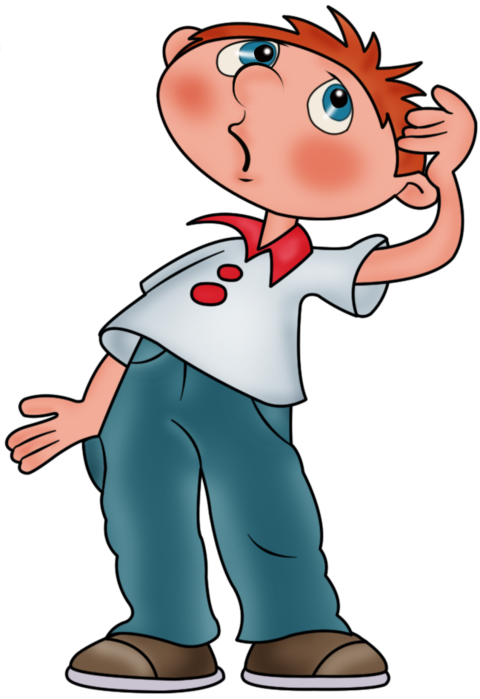 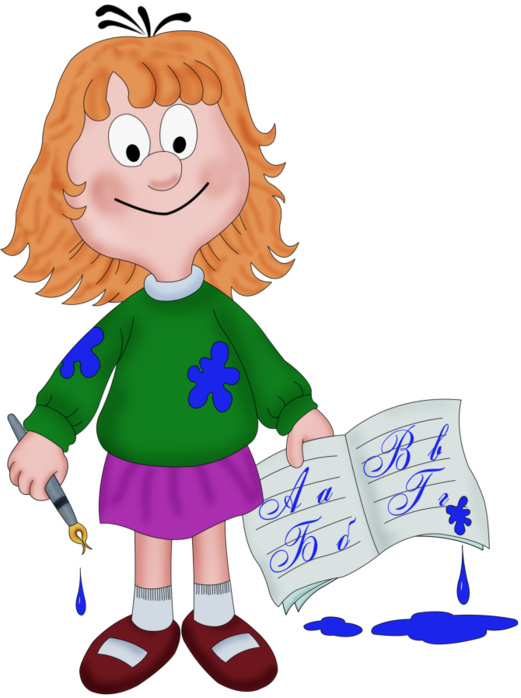 Цели нашего урока:
 1. Учиться соотносить заголовок с основной мыслью текста;
2. Формировать умение составлять план текста.
3. Корректировать неправильно составленный план.
Чистописание
Тт                                чувствовать

Нн                                 лопата

        Я себя чувствую превосходно.
                Папа купил мне лопату.
Комментированный диктант:
Шу…ка, тро…ка, ска…ка, ло…ка, варе…ка, ука…ка, берё…ка, ло…ка, сосе…ка
Игра «Закончи предложения»
Текст –это…
   предложения, связанные между собой по смыслу

Текст состоит из…
    предложений

По заглавию можно узнать …
    о теме текста
Откройте учебник на стр. 100упр. 1
Составь план текст упр.№1

-обратитесь к алгоритму составления плана (урок 127,упражнение 3)
План.
1. Есть ли главная профессия?
2. Все профессии важны.( Кто научил всех заниматься своим делом?)
3. Главная профессия – учитель.
Вывод упр.№1:
тренировались составлять план текста с опорой на алгоритм.
Откройте учебник на стр. 101упр. 2
-Прочтите текст.
-Назовите основную мысль.
- Озаглавьте текст.
Составит свой вариант плана.
- найти ключевые слова для каждого абзаца и попытаться одним предложением выразить основную мысль абзаца с опорой на ключевое слово.
Леса.
                         План.
 Нелегко вырастить лес.
 Лесники сажают и охраняют леса.
 Леса – это живые памятники лесникам.
- Сравнить свой план с планом Серёжи.
- Объясните своё несогласие с работой Серёжи.
- С этой целью на основе алгоритма составления плана текста выделить ключевое слово и основную мысль каждого абзаца.
Вывод упр.№2
 - Отрабатывали умение правильно подбирать основную мысль к каждому абзацу , точно отражающую его содержание .
ВЫВОД УРОУА:
-тренировались  составлять плана текста с опорой на алгоритм этой работы и корректировать неправильно составленный план.
Прочитайте текст. Подберите заглавие к тексту.
На дереве лежит пушистая рыжая кошка. У кошки зеленые глаза и кисточки на ушах. Сильные лапы впились в ствол. Она сторожит свою добычу. Это хищница рысь.
      Берегитесь, зайцы и тетерева!
Найди границы предложения
Наступила осень в зелёной листве деревьев появились жёлтые пряди ярко краснеют гроздья рябины а сколько грибов появилось в лесу очень хороши стройные подберезовики и нарядные подосиновики

Подбери заголовок

а) Лето. б) Скоро осень. в) Осень.
Домашнее задание
Выучить словарные слова
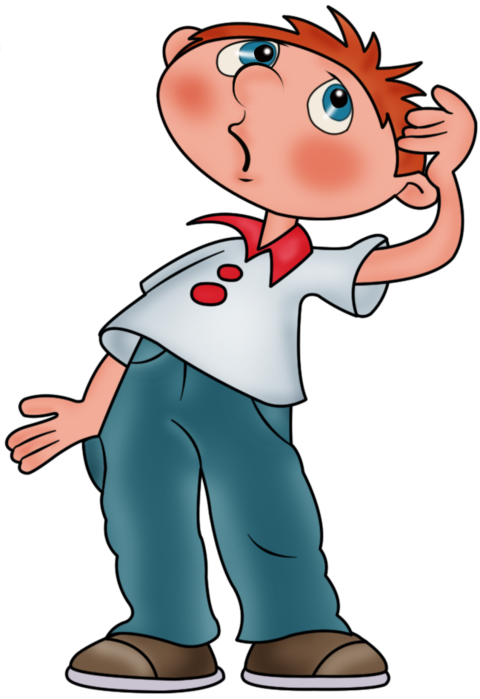